○○高等学校
選挙のはなしをしよう
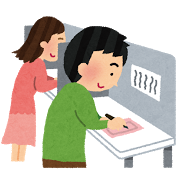 ◎東京都選挙管理委員会
選挙の種類
衆議院議員選挙
国政選挙
参議院議員選挙
東京都知事選挙
東京都議会議員選挙
地方選挙
○○○長選挙
○○○議会議員選挙
2
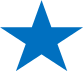 日本の選挙の４原則
4
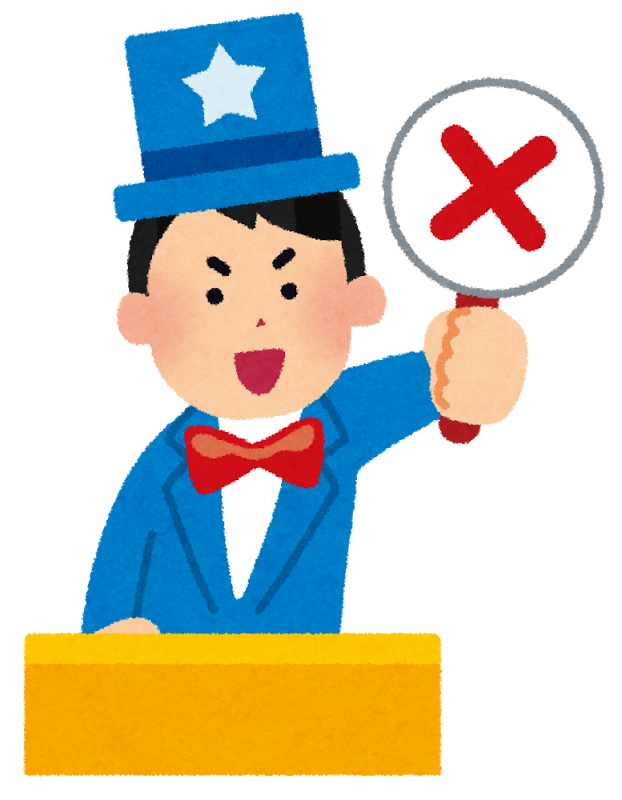 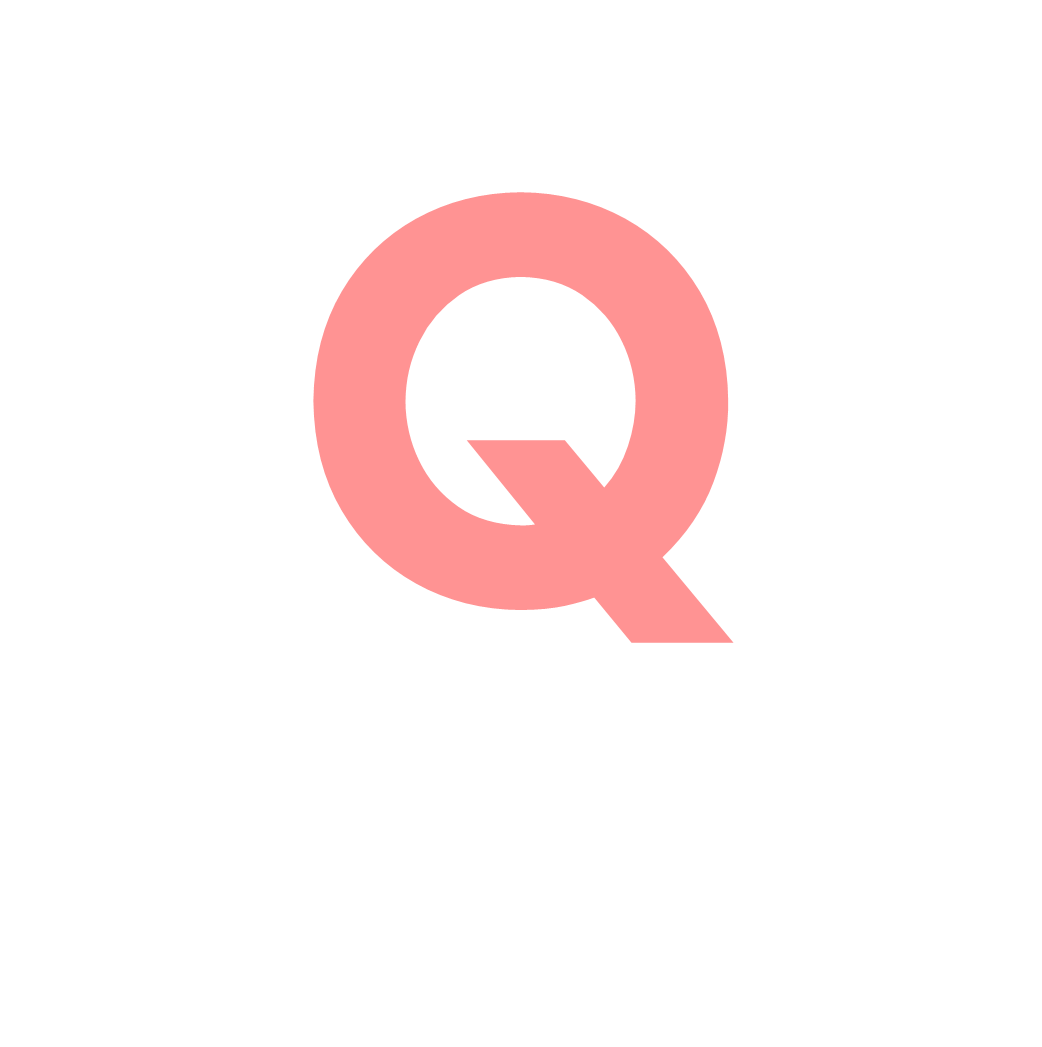 選挙クイズ
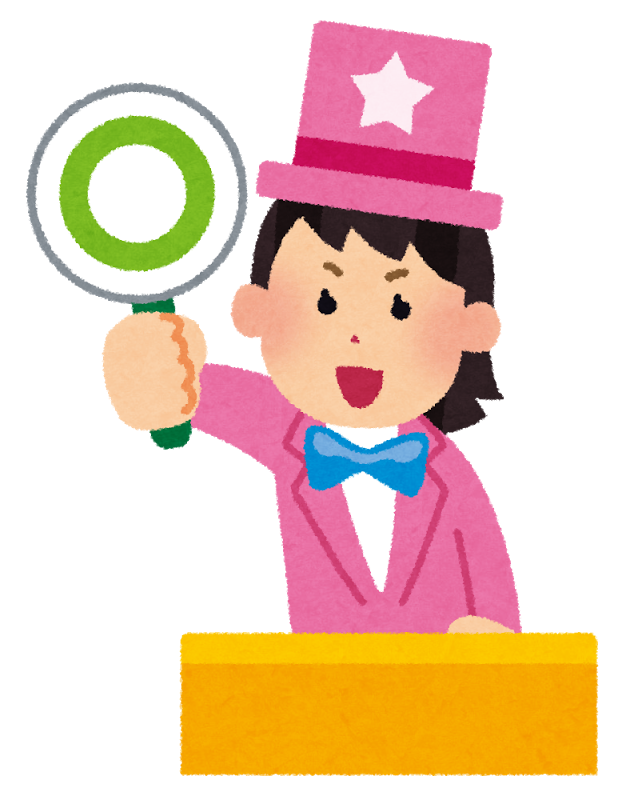 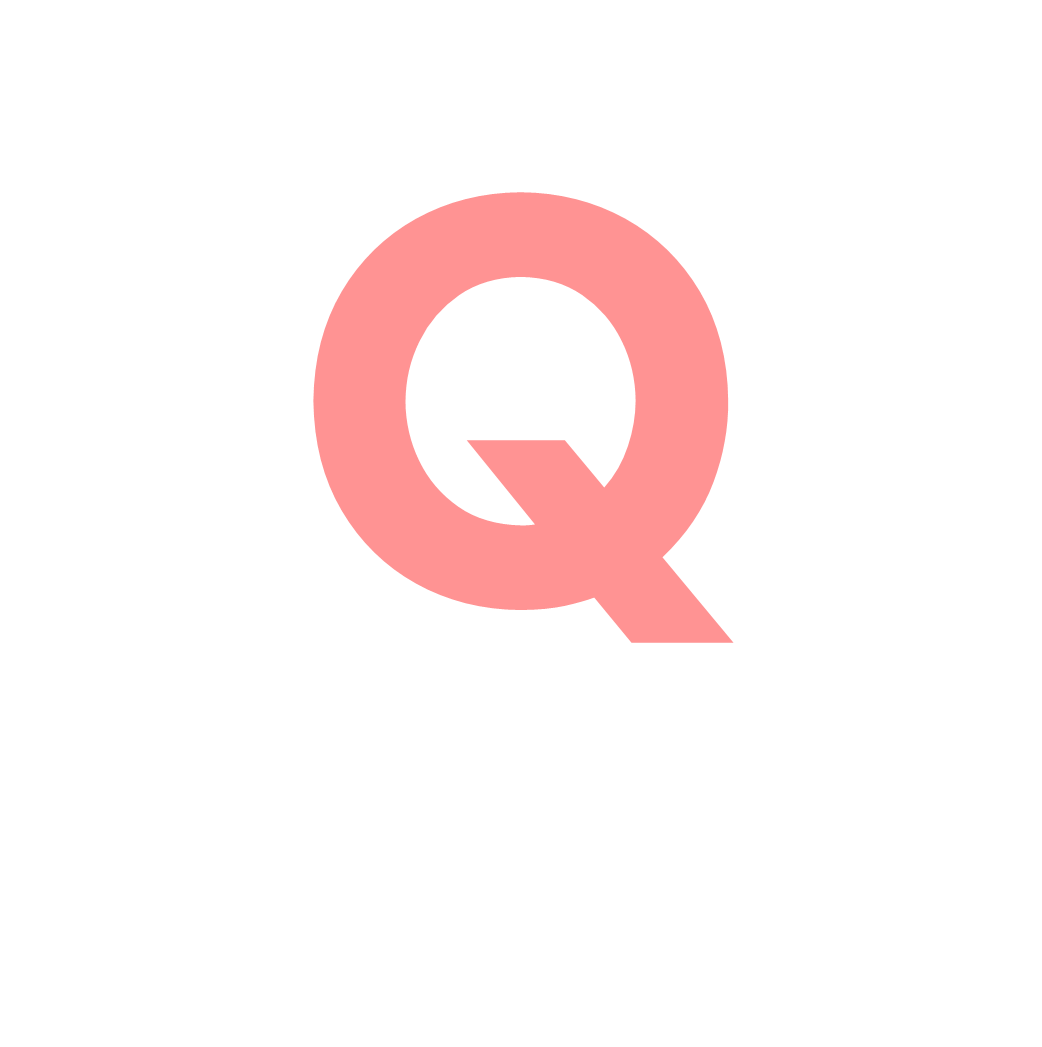 今年の7月に実施された選挙は？
衆議院議員選挙
参議院議員選挙
解説
正解発表
参議院議員選挙が7月10日に実施されました。

また、来年には統一地方選挙も予定されています。
正解は
参議院議員選挙
です。
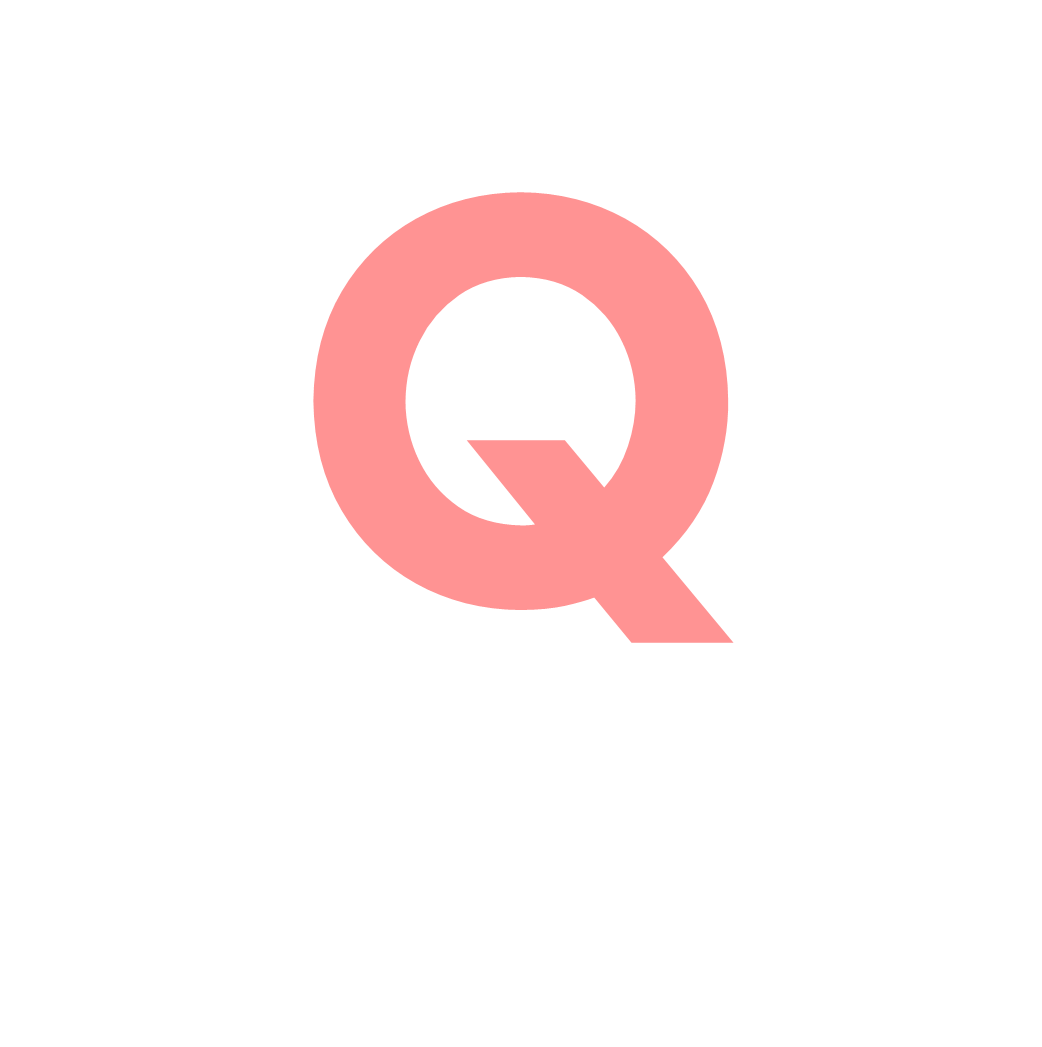 投票日は用事で投票所に行くことができません。
どうしたらいい？
あきらめる
期日前投票する
8
解説
理想の答え
投票日当日に予定がある場合は、
期日前投票
ができるので、投票をあきらめることはありません。
区役所などで、当日の投票所と同様、２０時まで投票可能です。
あきらめずに・・・・
期日前投票する
しましょう。
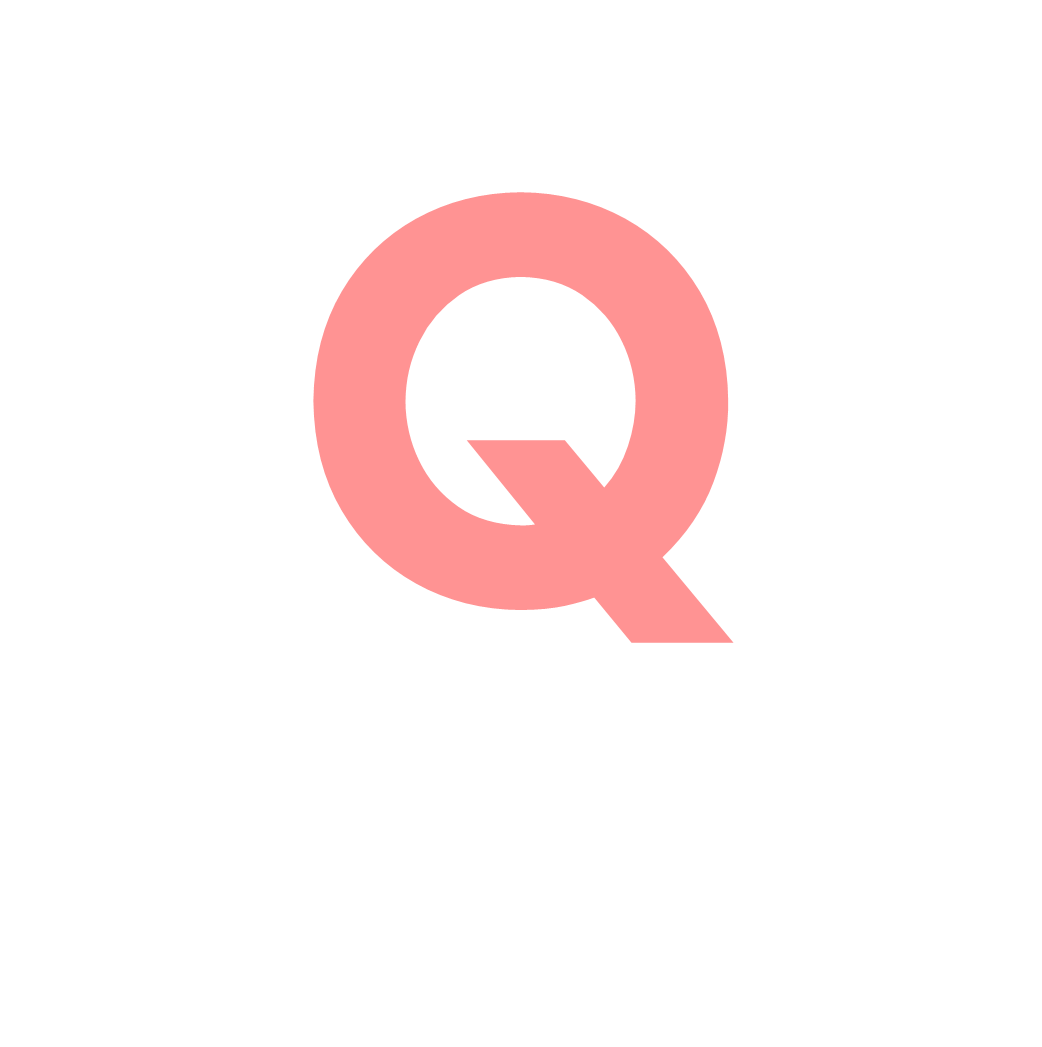 前回の衆院選、18歳の投票率は何％？
約３０％
約５０％
10
正解発表
解説
昨年の衆議院議員選挙での18歳の投票率は、53.86％でした。

平均が57.21％ですので、ほぼ平均ということになります。
正解は
約５０％
です。
11
衆議院議員選挙の投票率
令和３年
平成２９年
投票率が低いとどうなる？
「自分達の代表者を選挙で決める」という選挙制度の趣旨と実際の状況に差が生じてしまいます。
必ず投票する人達の要望がとおりやすくなり、政治がコントロールされる可能性が高くなります。
選挙の歴史をみてみよう
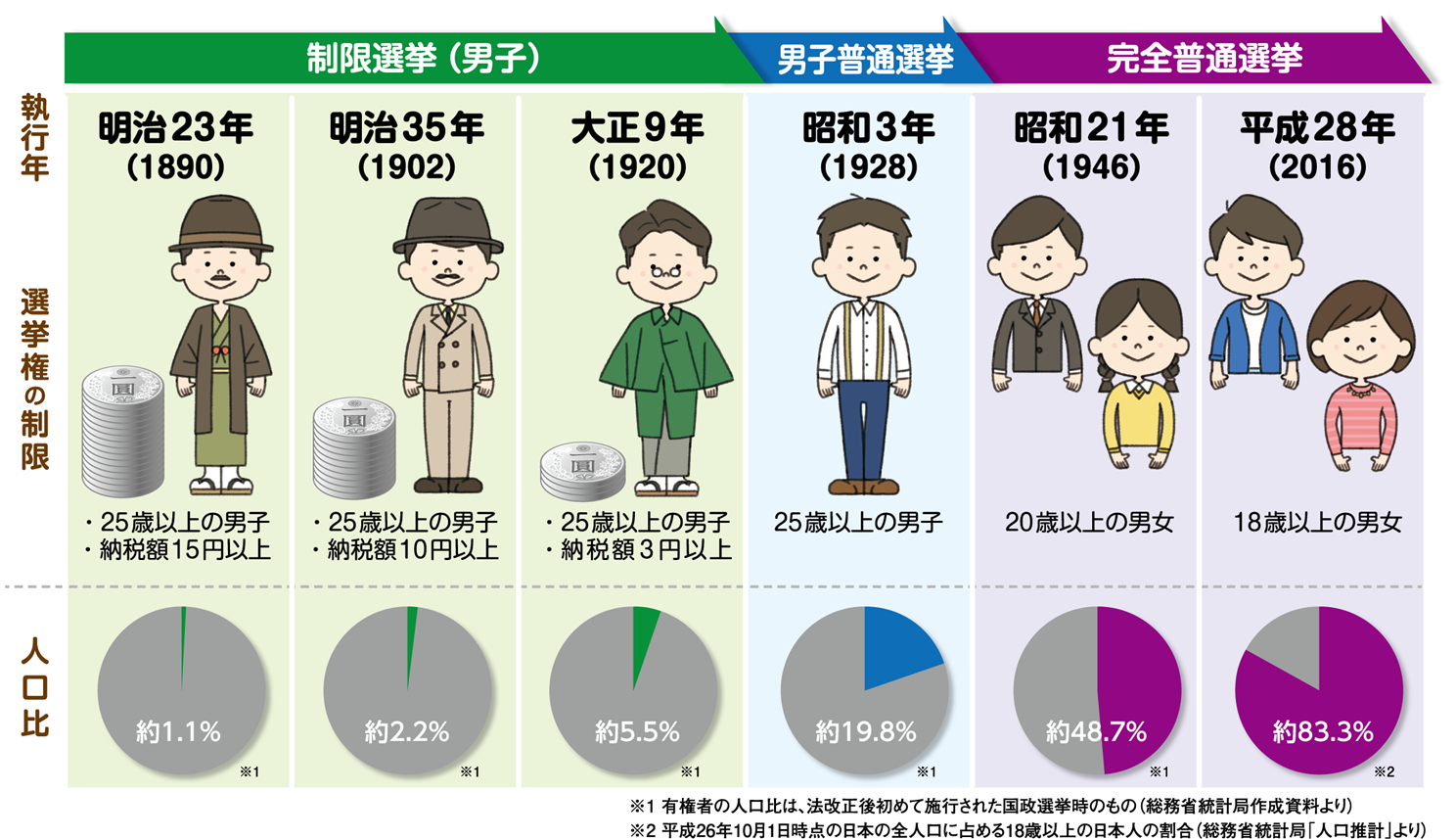 今夏行われた参議院議員選挙は何票だった？
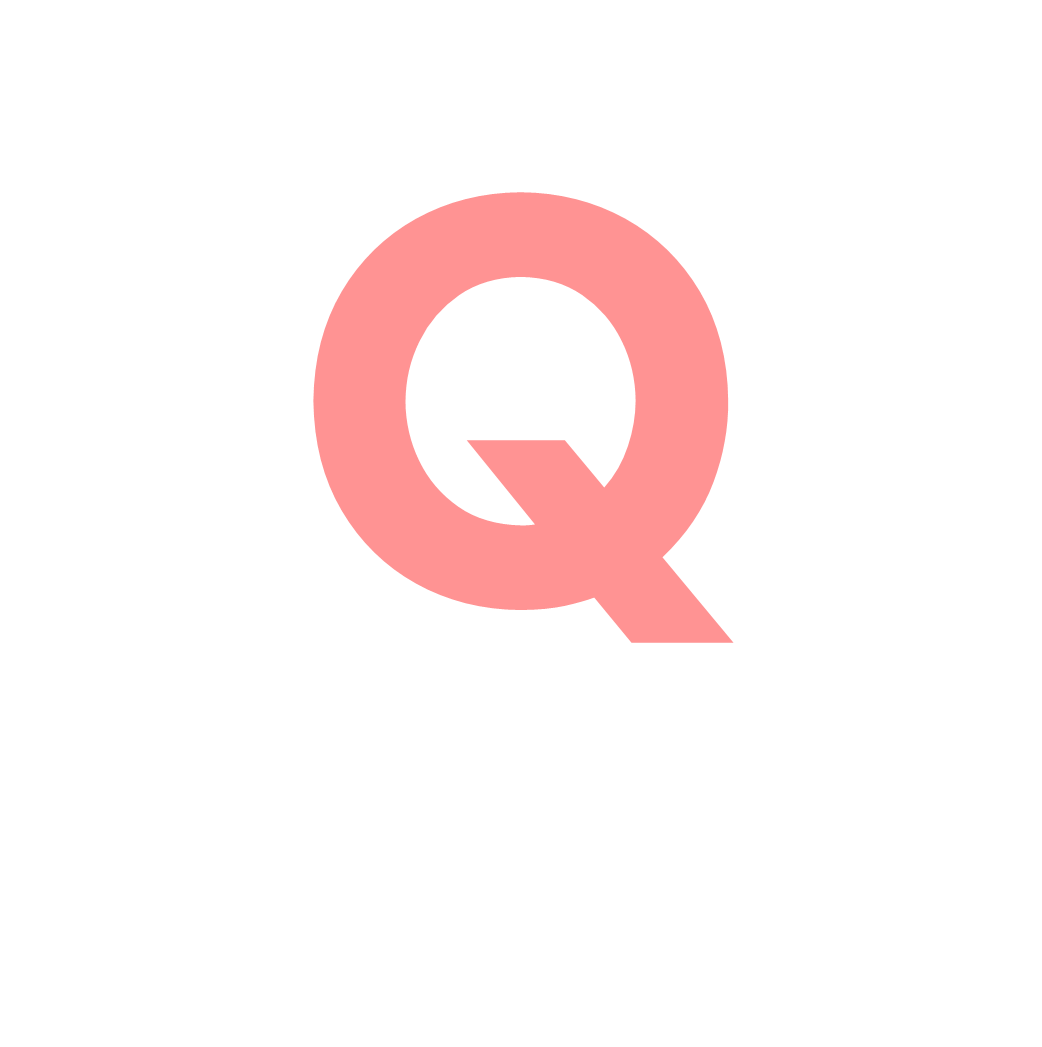 ２票
３票
15
解説
正解発表
・参議院
　選挙区選出
・参議院
　比例代表選出
正解は
２票
です。
16
もうすぐ、
　選挙デビュー！？
投票に行こう！
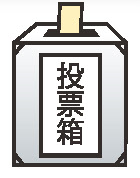 入場整理券を受け取る
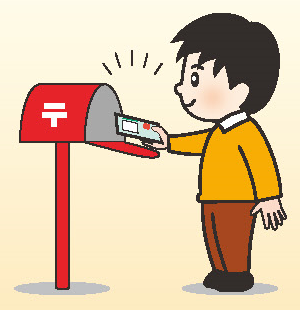 お住まいに、
入場整理券が
送られてきます。
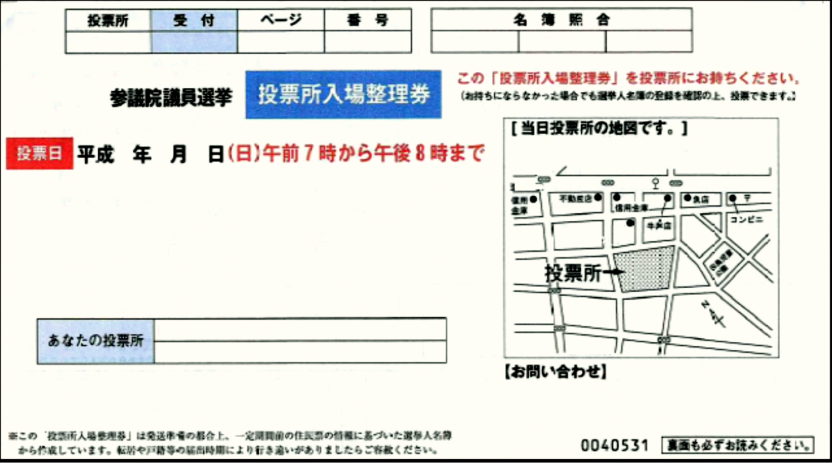 投票所へ行きます
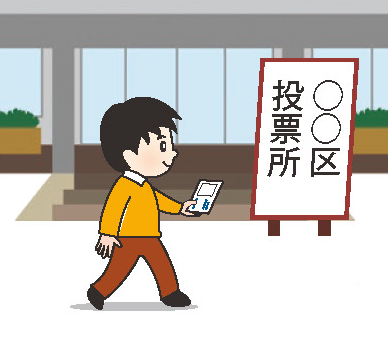 入場整理券に
書かれている
投票所へ
行きます。
受付をします
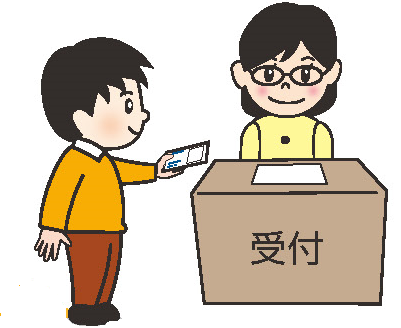 入場整理券を
受付に出します。
投票できるかの確認
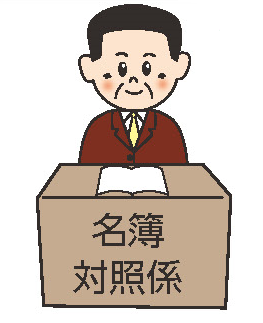 投票できる
本人かどうかの
確認をします。
投票用紙の交付
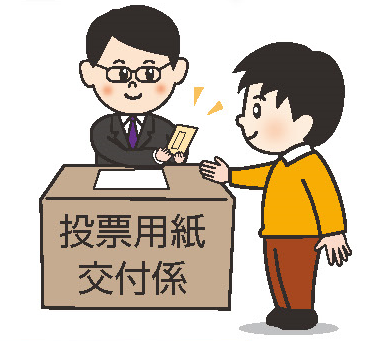 投票用紙を
もらいます。
投票記載台
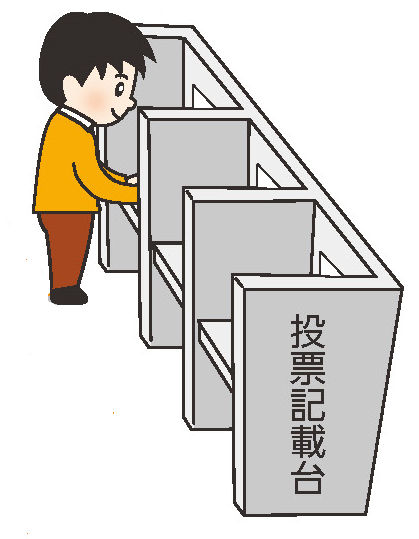 投票用紙に
候補者等の
名前を書きます。
投票箱
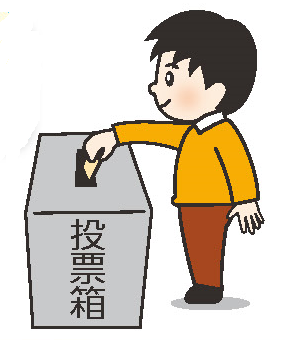 投票用紙を
投票箱に
入れます。
見守る人がいます
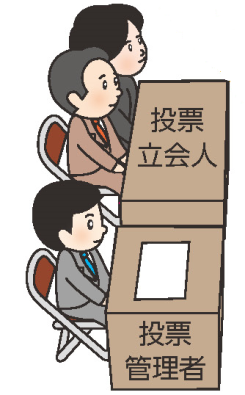 投票管理者
投票立会人
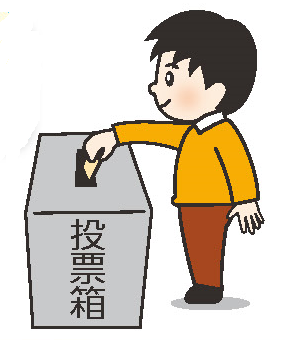 投票のながれ（まとめ）
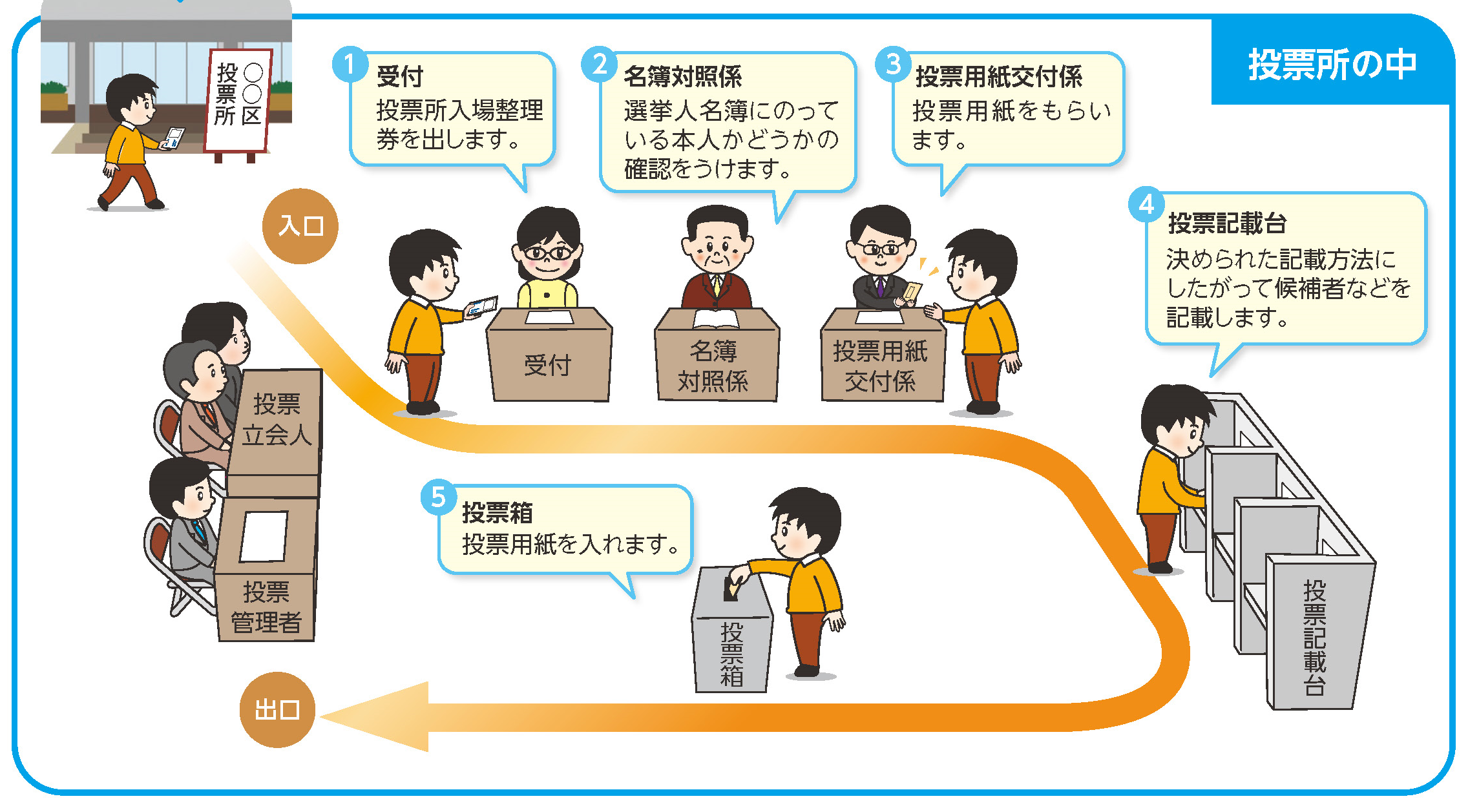 これはどの選挙の
投票でも同じです
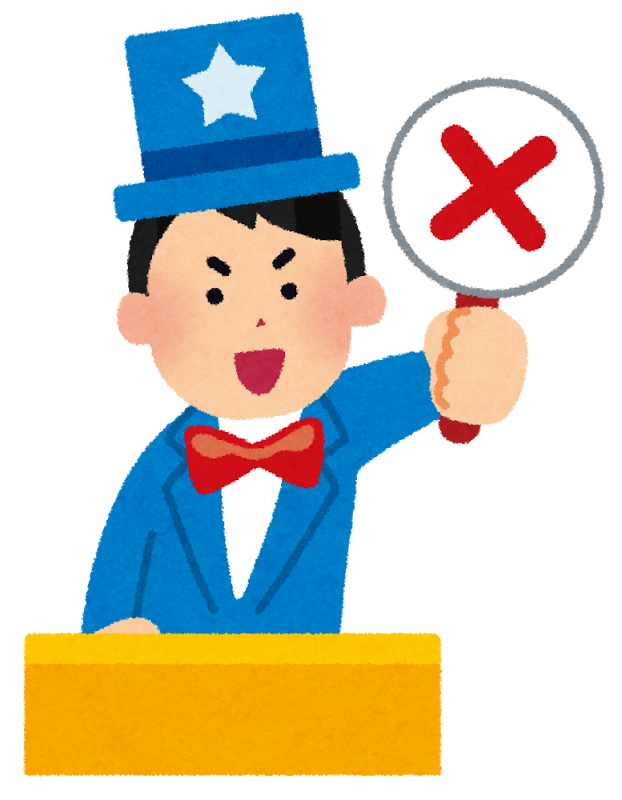 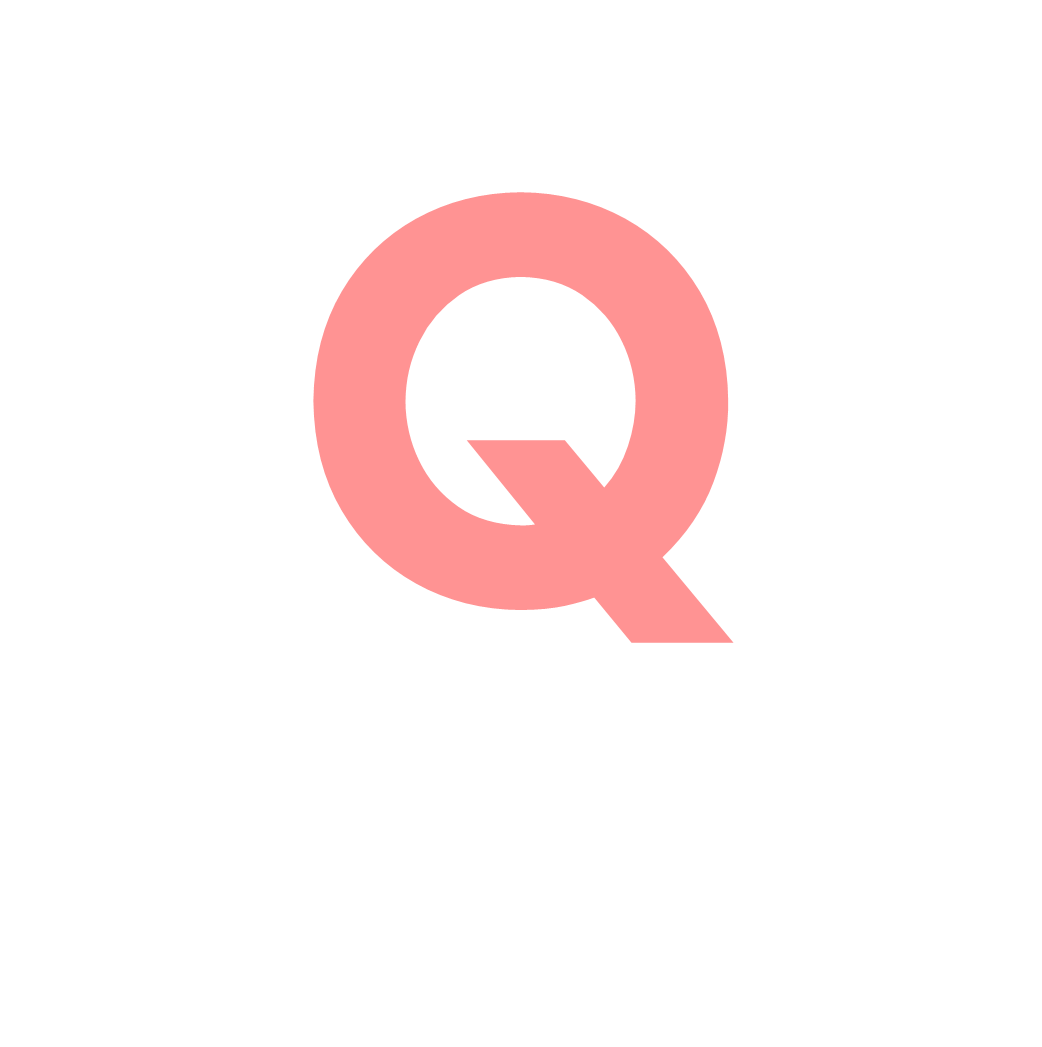 選挙クイズ
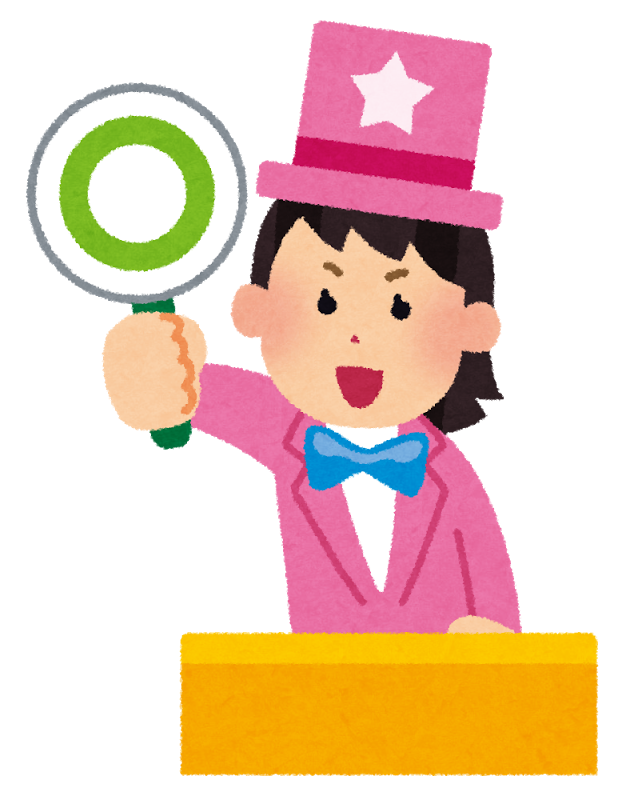 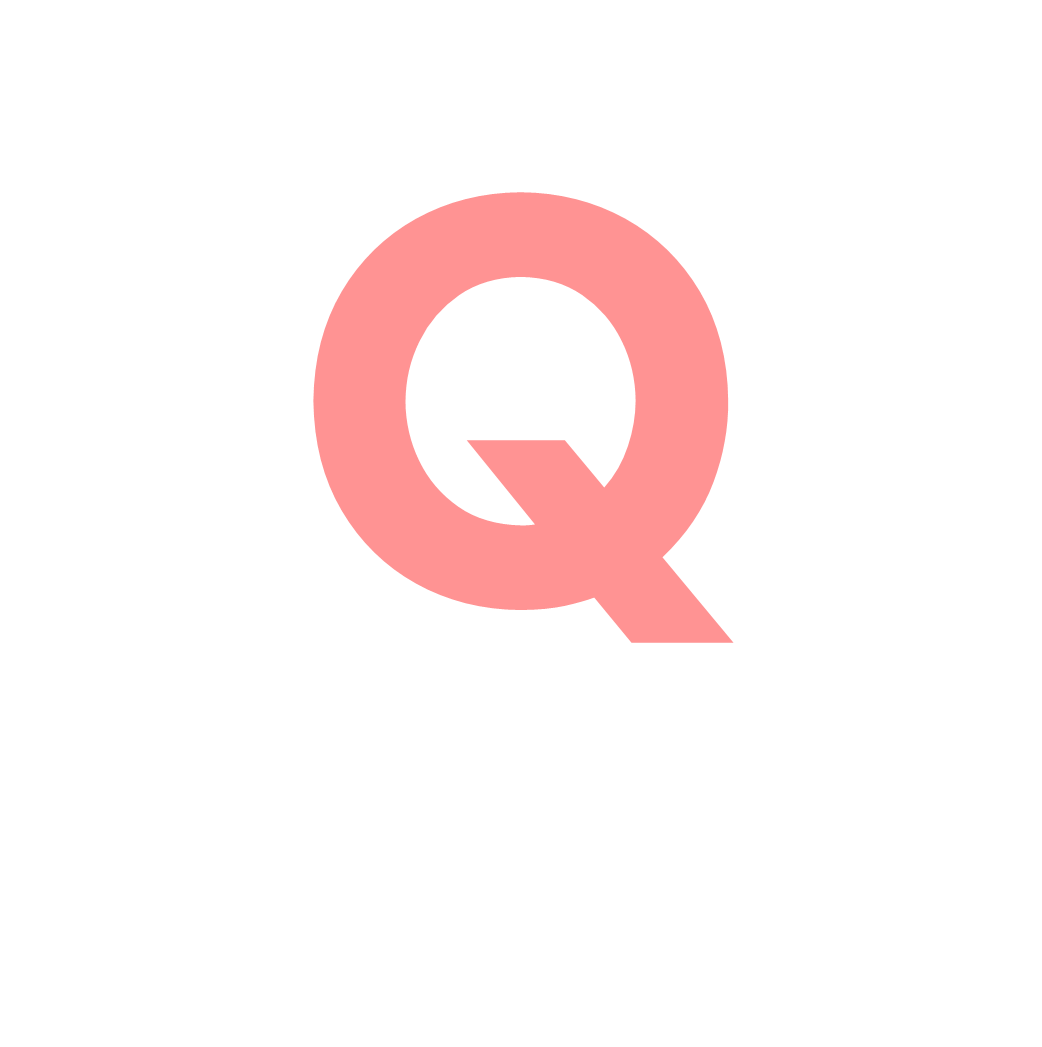 自宅のインターネットで投票はできるか？
できる
できない
28
解説
正解発表
現行法ではできません。
投票は、原則、投票所で行うことになります。
必ず、自分で投票に行ってください。
正解は
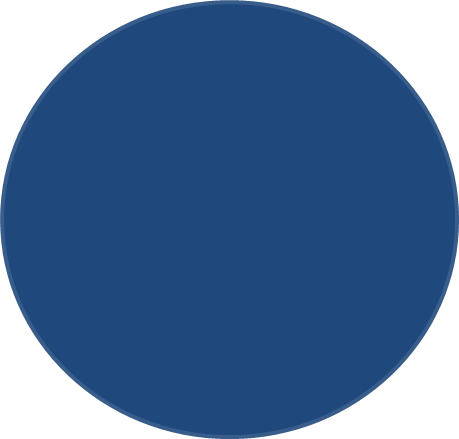 できない
です。
29
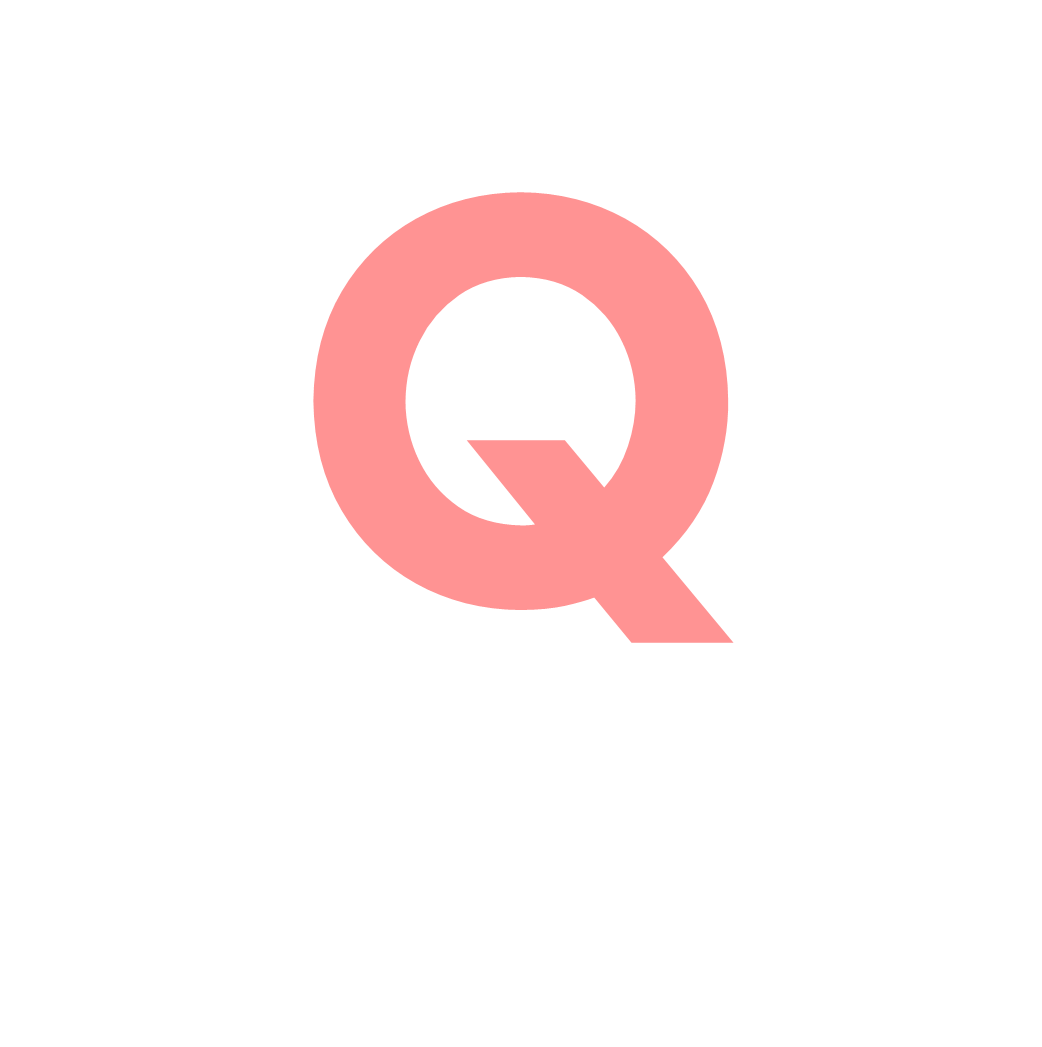 投票率が10パーセントを切った場合、選挙の結果はどうなる？
選挙のやり直し
選挙結果は確定
30
解説
正解発表
投票率が低く、国民の意思を反映していないと考えられたとしても、
やり直しはしません
投票率にかかわらず、結果は確定します。
正解は
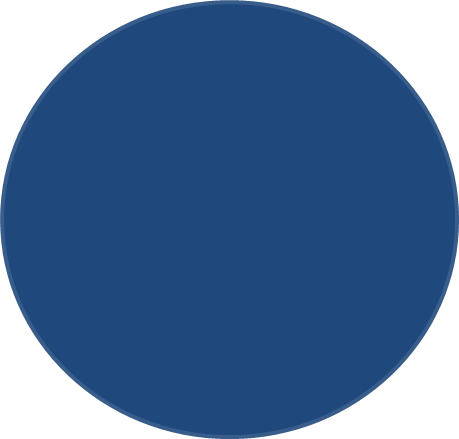 結果確定
です。
31
投票先を決めるには？
選挙の結果を見守る
情報を集める方法は？
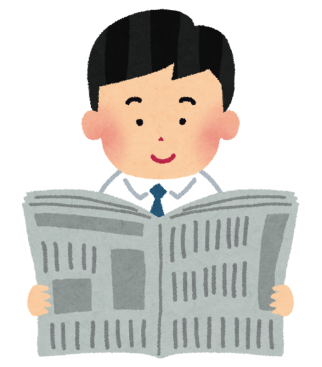 国政選挙・知事選挙の場合
政見放送
選挙公報
選挙ポスター
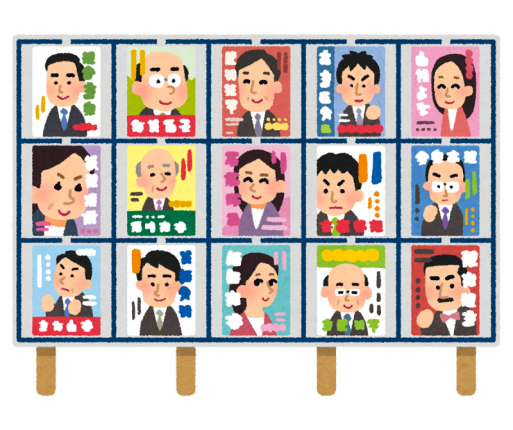 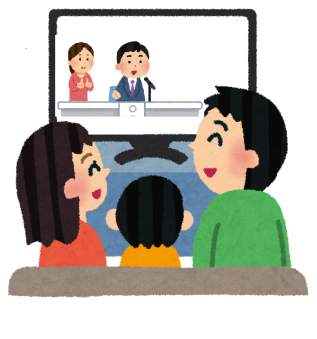 街頭演説・
街宣カー
友達や身近な
ひとに聞く
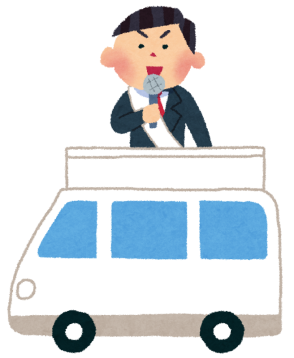 候補者や政党の
ビラ・はがき等
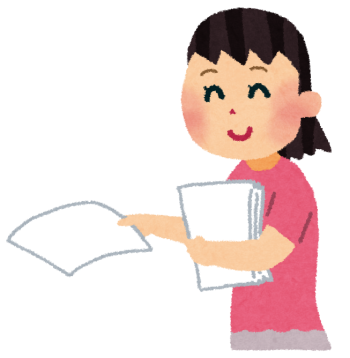 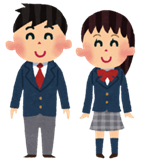 候補者・政党の
ＨＰや
ＳＮＳ等
テレビ・新聞など
のマスメディア
による報道
まとめサイトなど
ネット
上の情報
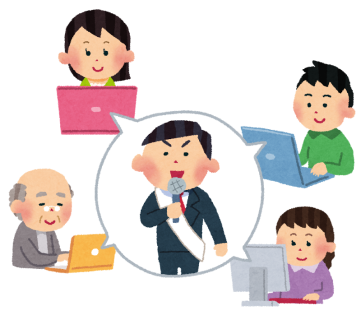 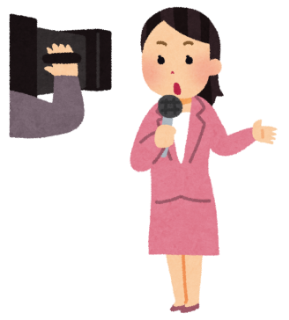 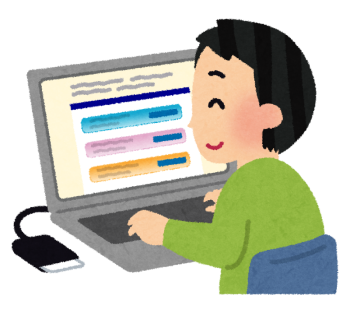 投票するにあたって